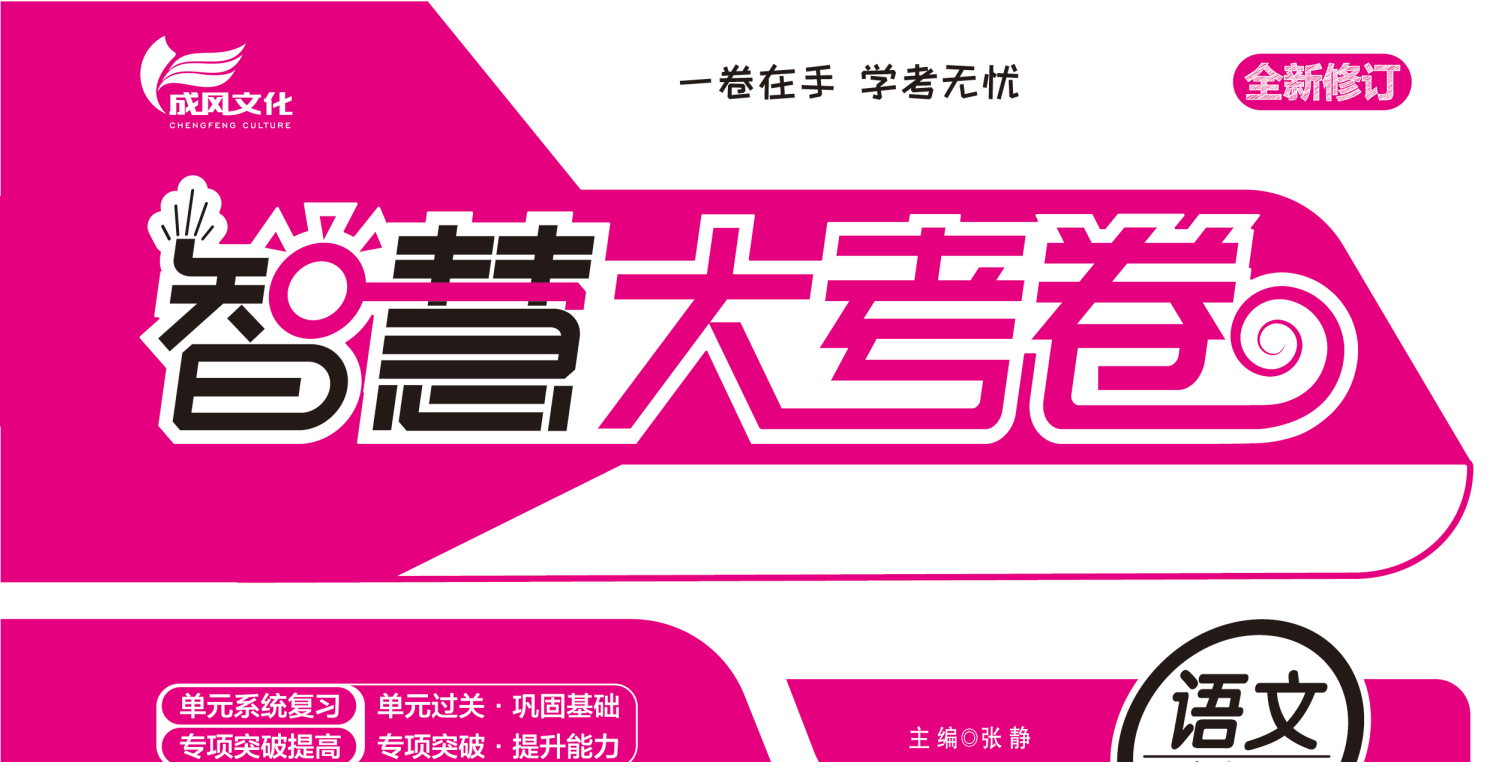 语文二年级下人教
专项突破（一） —— （字词）
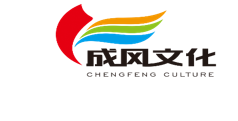 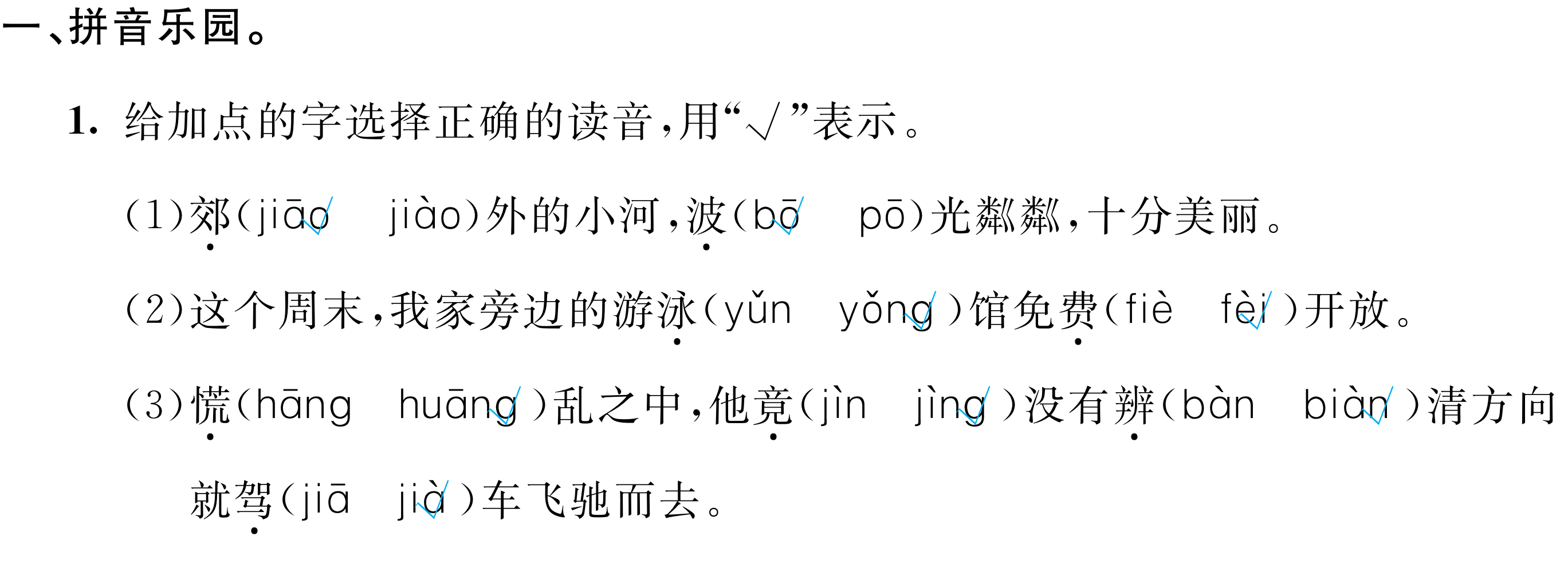 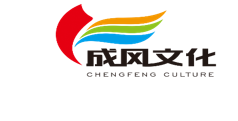 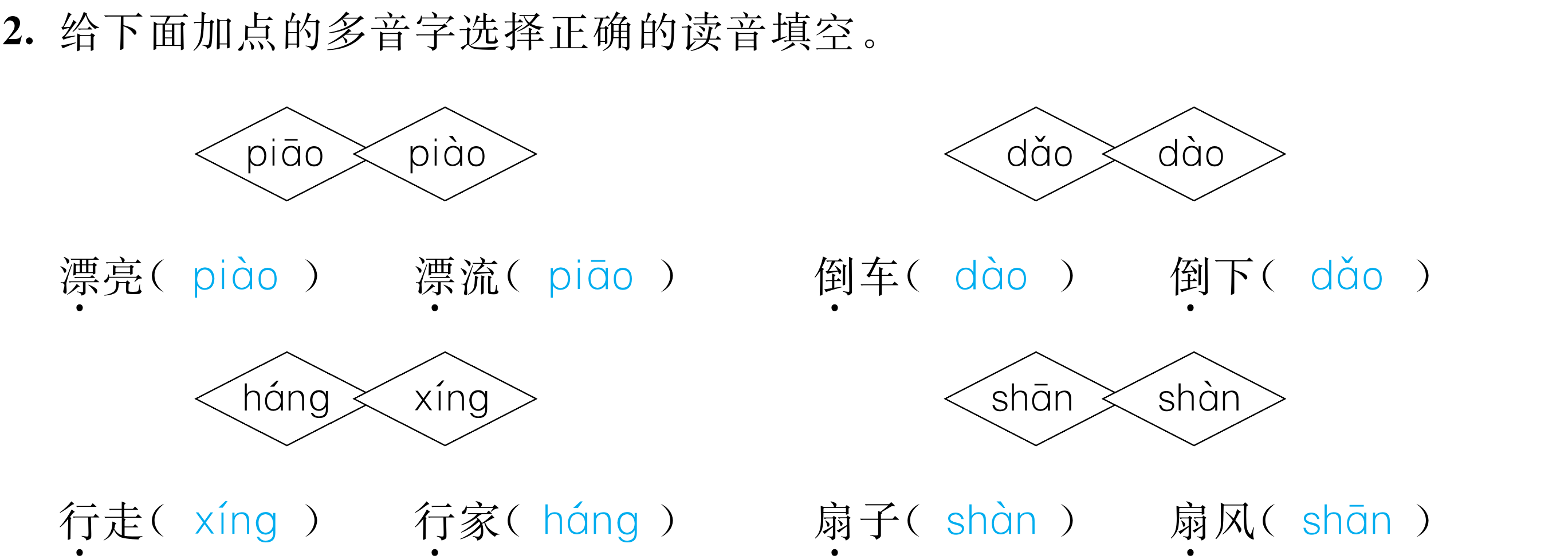 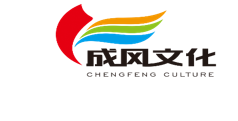 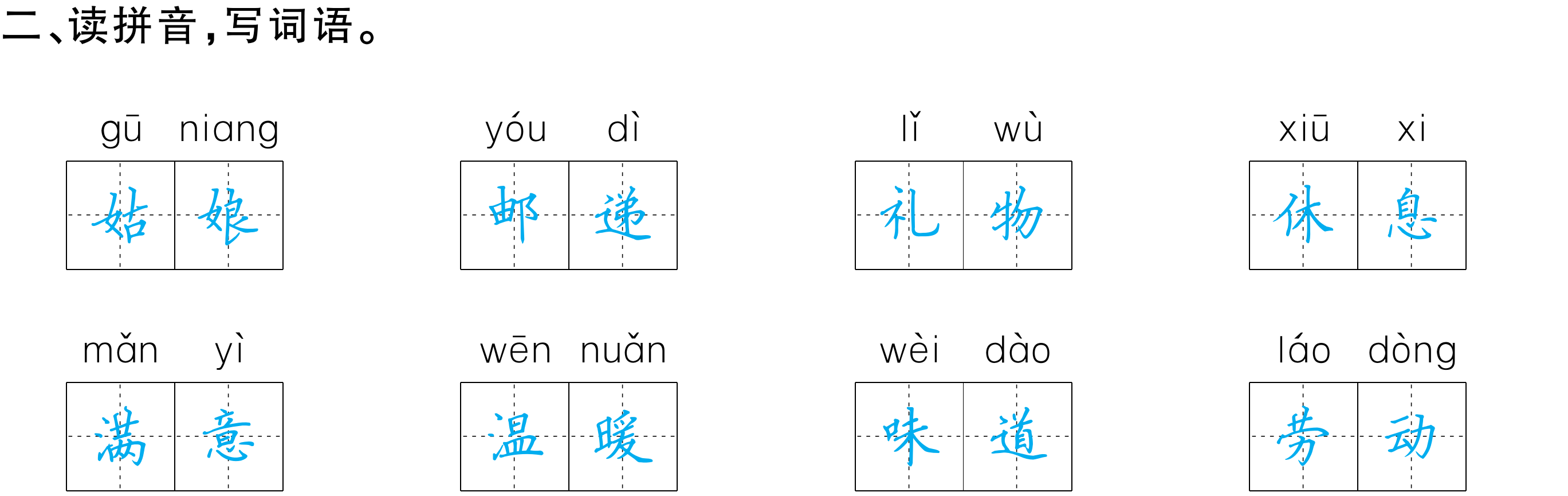 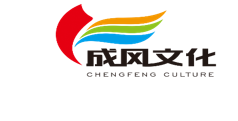 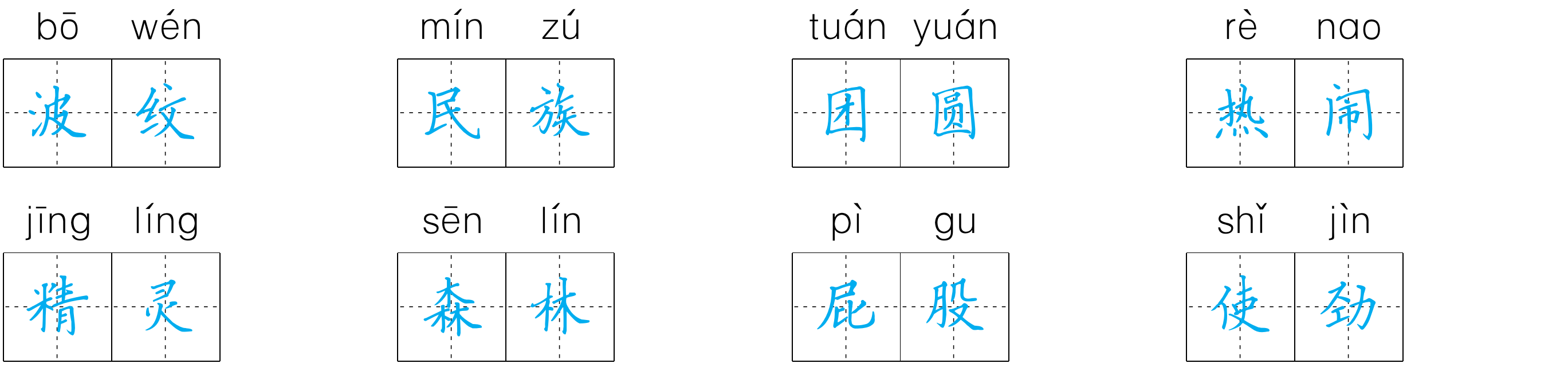 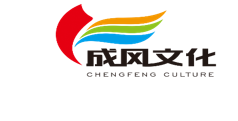 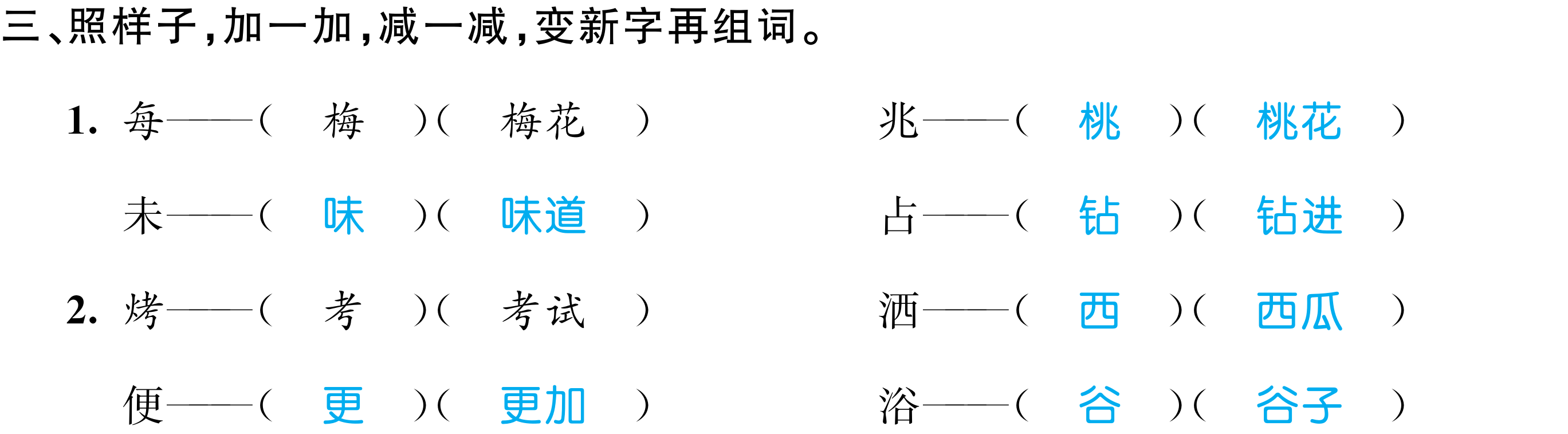 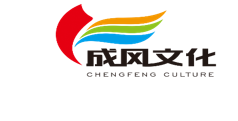 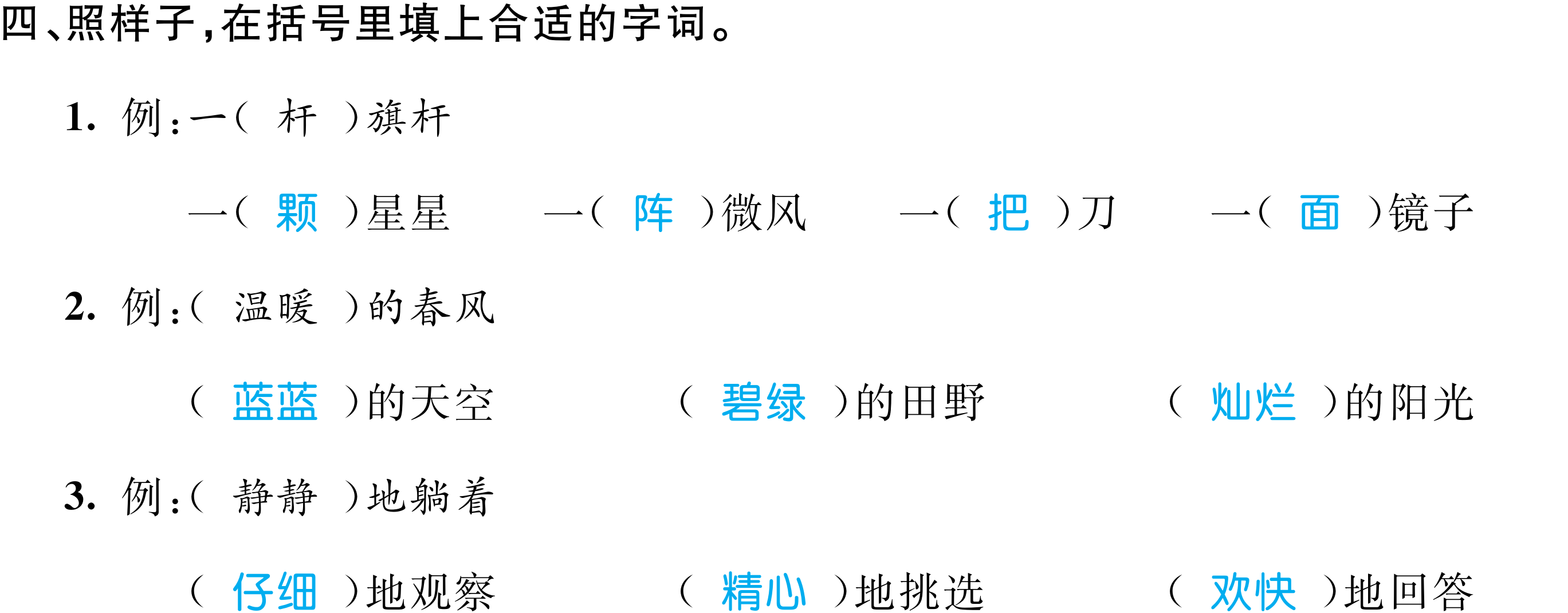 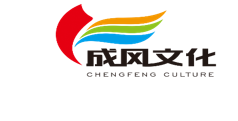 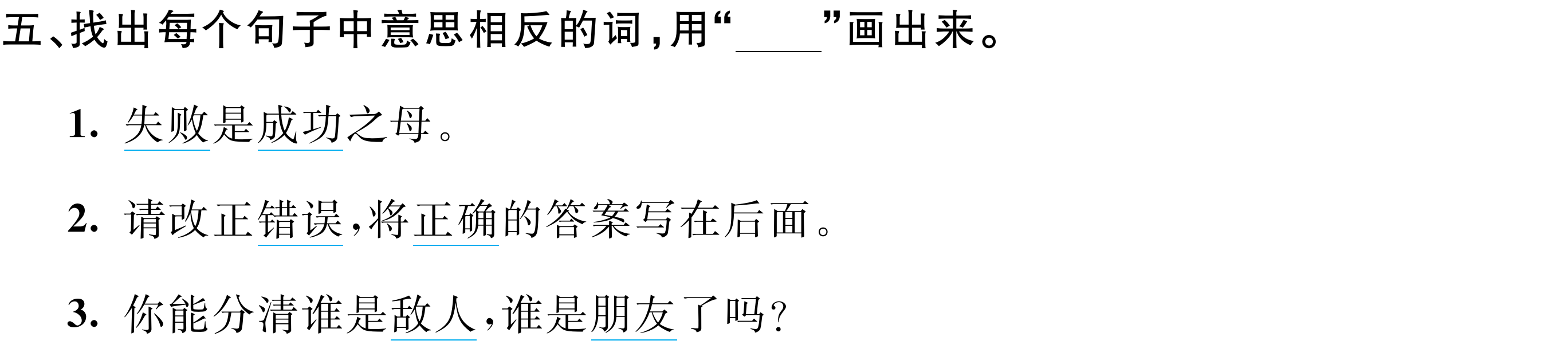 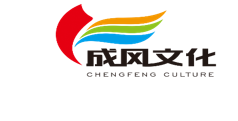 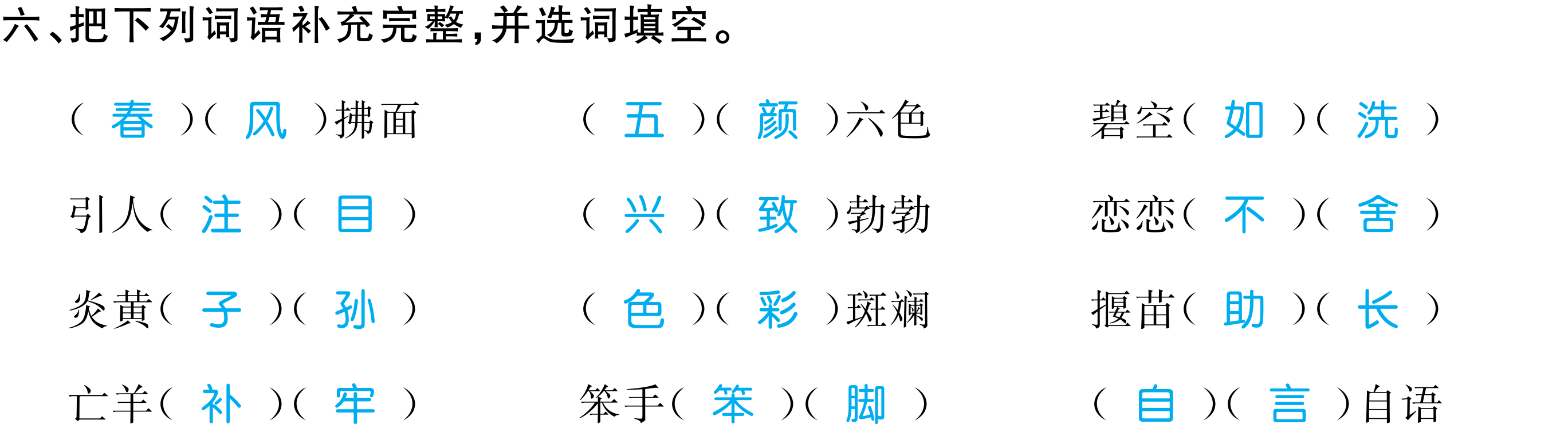 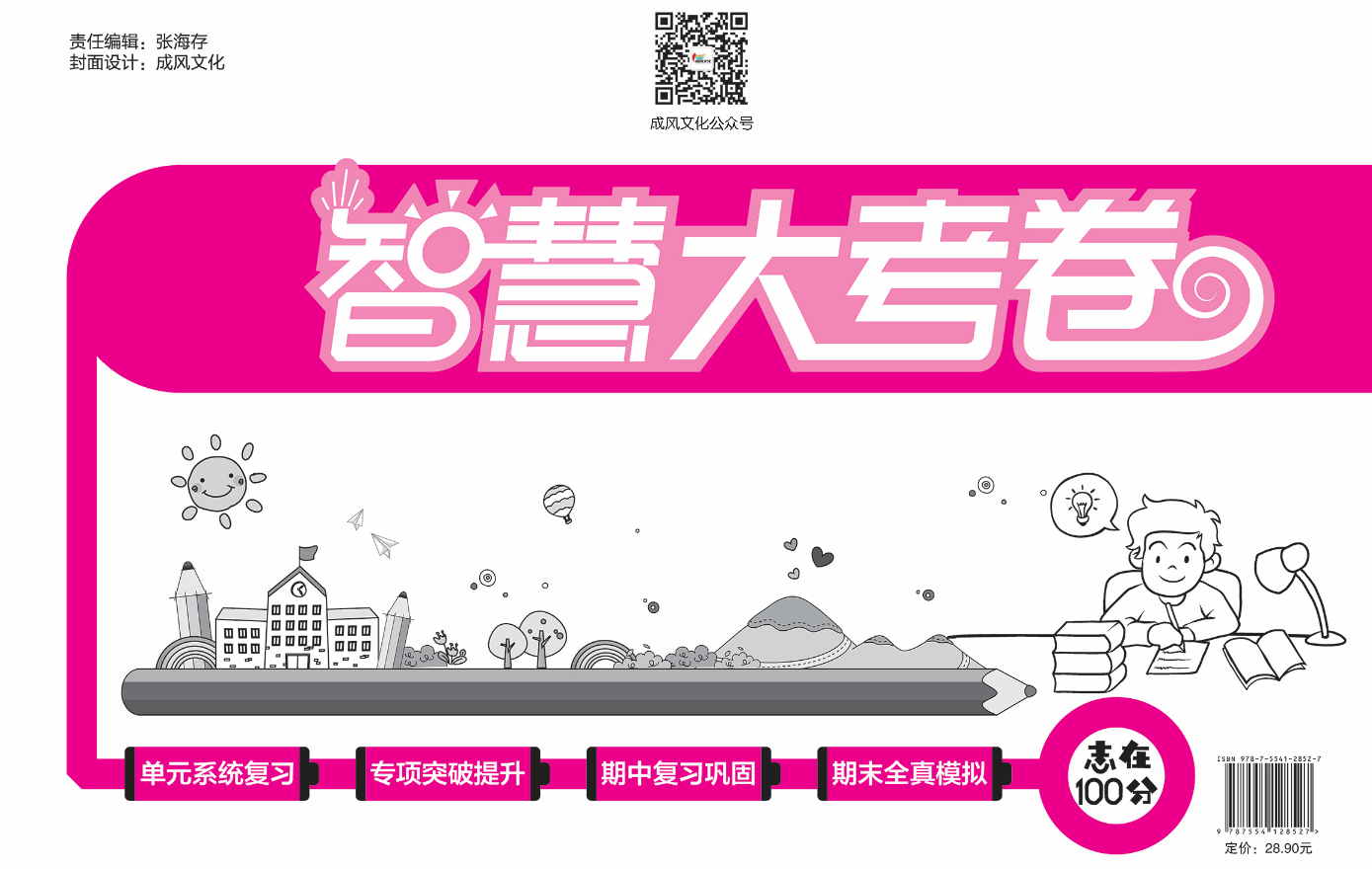